Fattura Digitale per FNOMCEO
Roma maggio 2015
Informazioni   introduttive
In questa presentazione viene illustrato il percorso per acquistare il servizio Fattura Digitale su Nuvola Store ( www.nuvolastore.it) 
E’ necessario registrarsi a Nuvola Store con le proprie informazioni anagrafiche: può essere fatto preliminarmente all’ acquisto oppure contestualmente, prima di pagare 
Nelle schermate presentate non sempre c’ è coerenza fra i prezzi / sconti / valori previsti per gli associati FNOMCEO perchè esse sono state prelevate da un «ambiente di collaudo», perciò bisogna soffermarsi sul  percorso e non sui valori esposti 
Telecom Italia si riserva il diritto di verificare che l’ acquirente del servizio abbia diritto alle condizioni riservate agli associati FNOMCEO; in caso negativo non procederà all’ attivazione del servizio
Per informazioni e acquisti è disponibile il Numero Verde 800 405 800 , disponibile dal lunedì al venerdì dalle 9 alle 18,30
Acquisto da Nuvola Store - Home Page
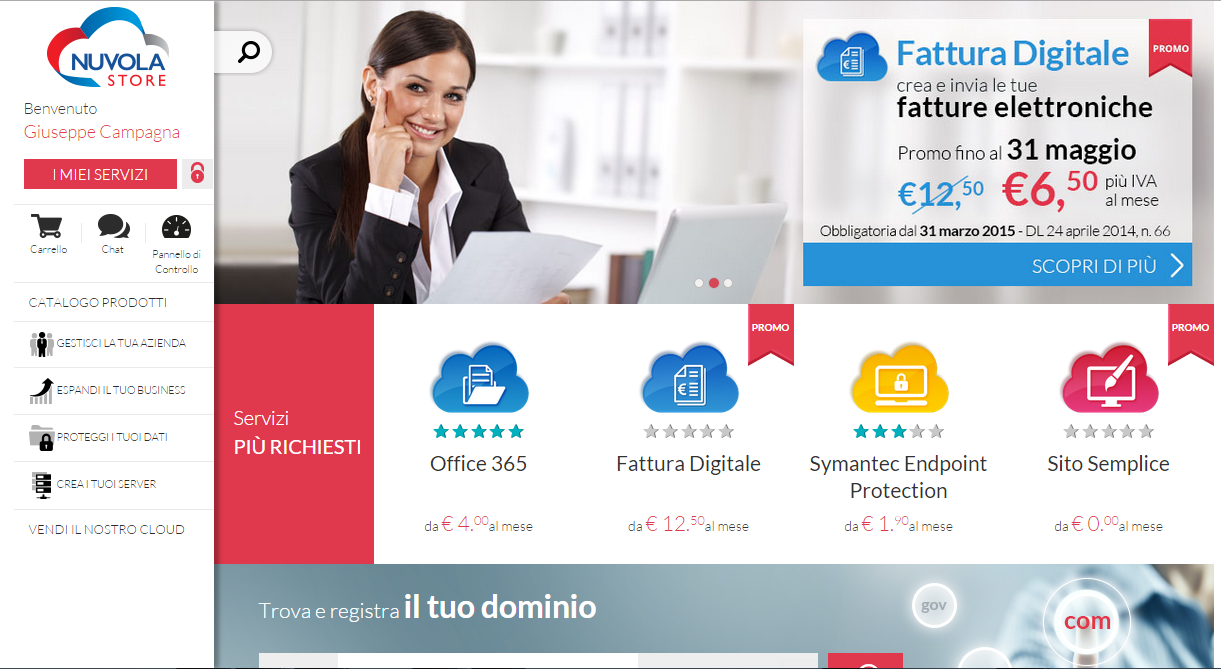 Acquisto Profilo PA Plus
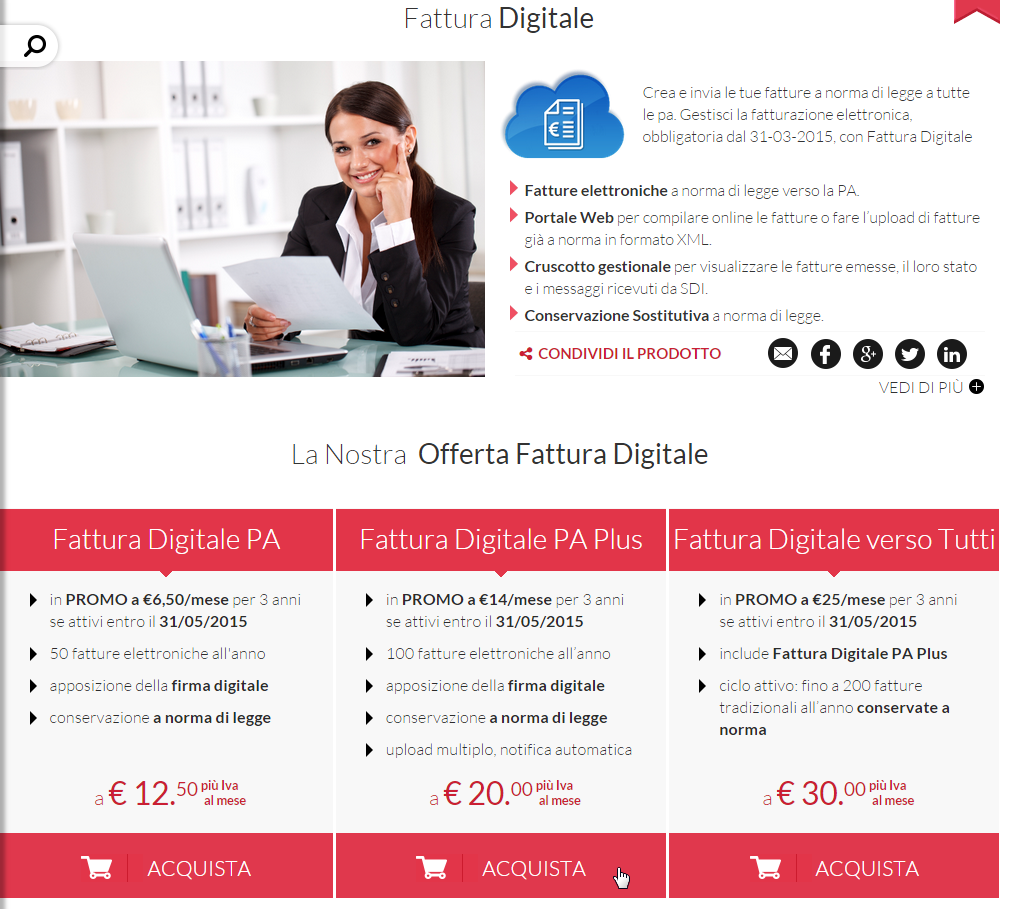 Selezionare ESCLUSIVAMENTE  il profilo PA Plus
Inserimento nel Carrello
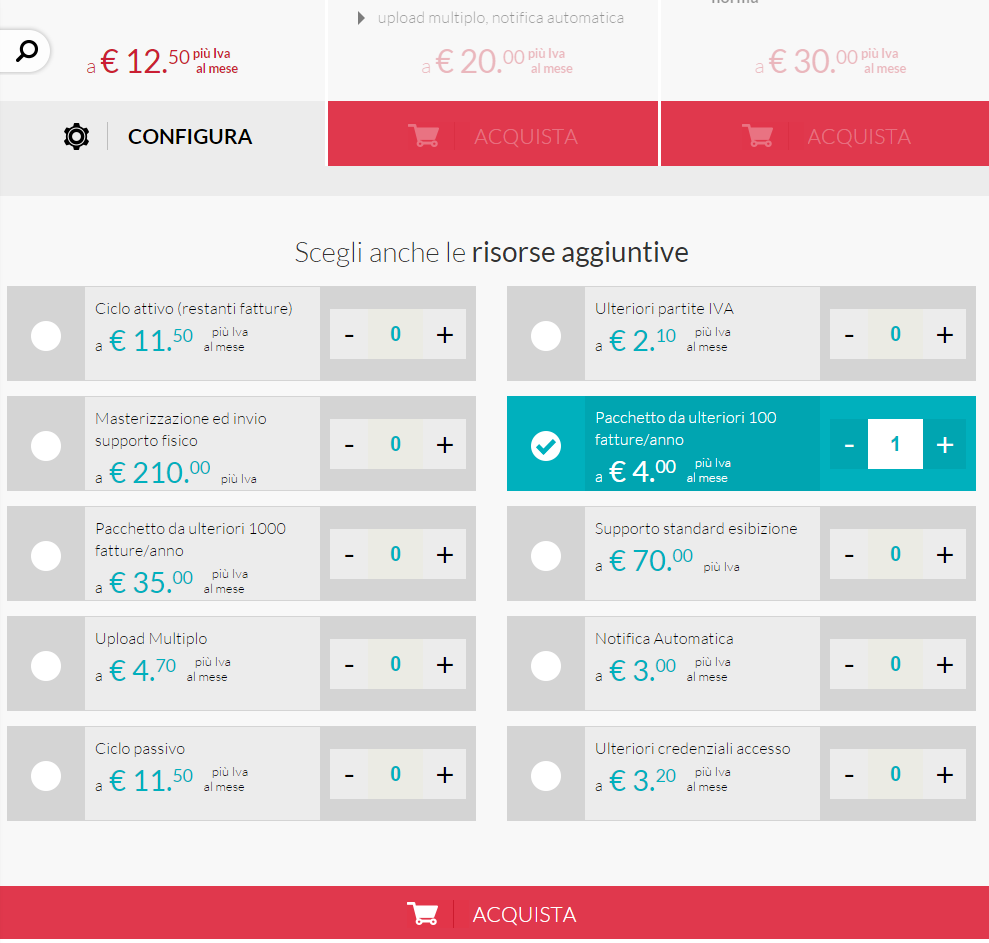 Pagina di proposta di altri acquisti
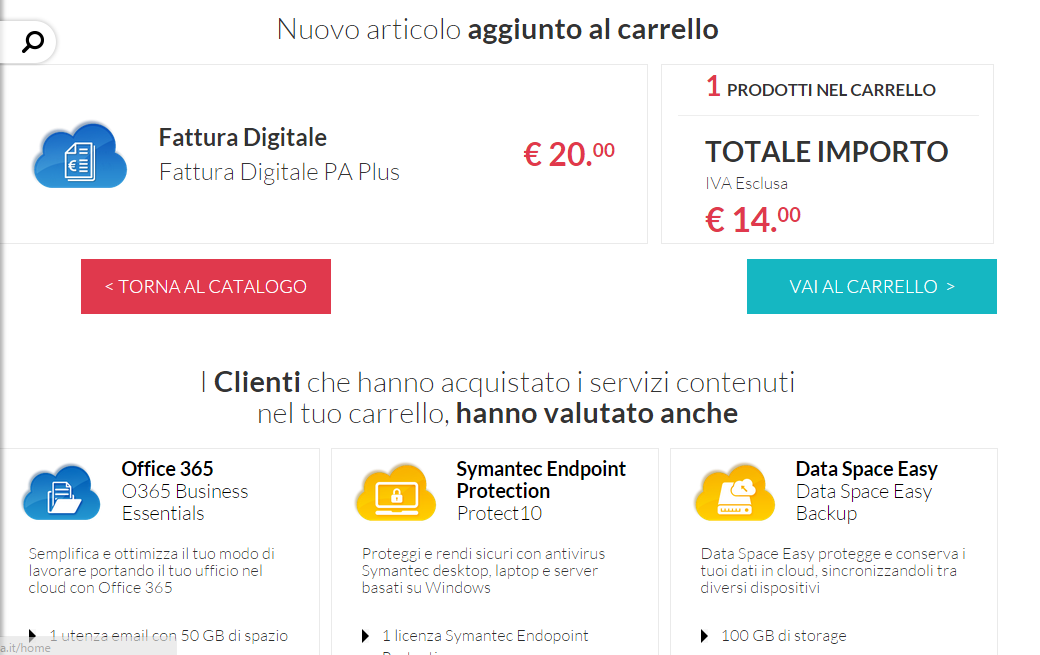 Nel riepilogo viene visualizzato il prezzo in promo globale attivo su Nuvola Store
Inserimento Codice Promozione dedicato associati FNOMCEO – FDfnomceo
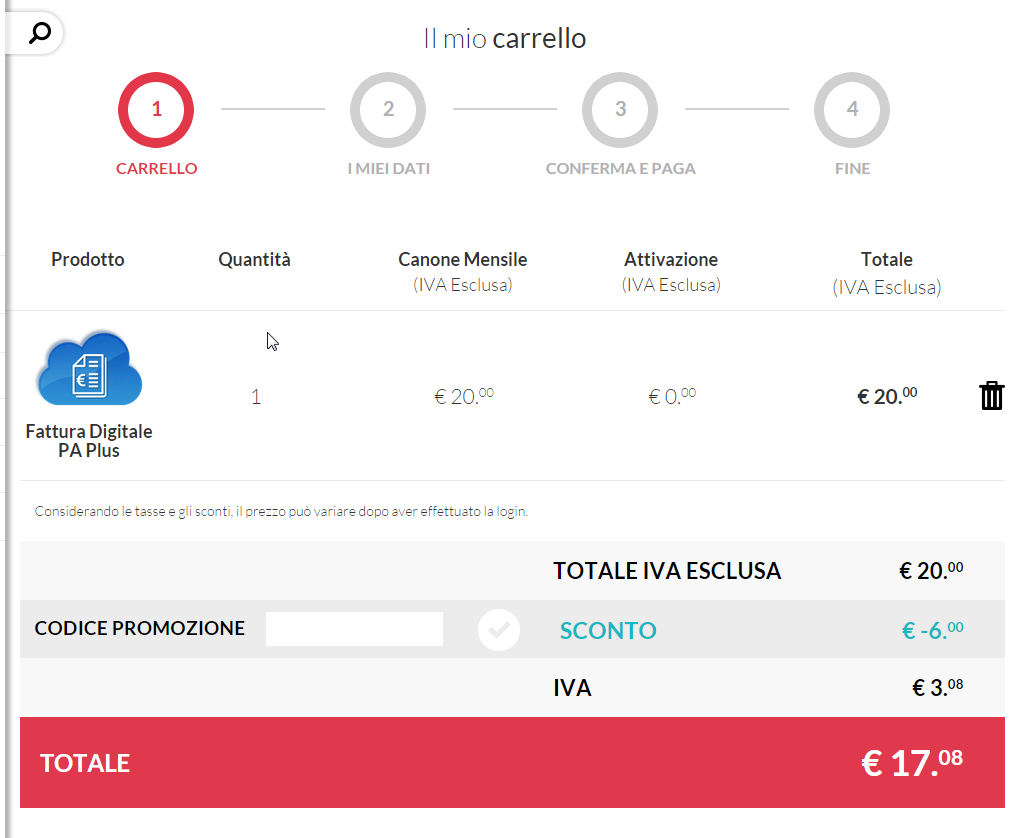 In questo riquadro andrà inserito il codice promo : FDfnomceo
Inserimento Codice Promozione dedicato associati FNOMCEO – FDfnomceo
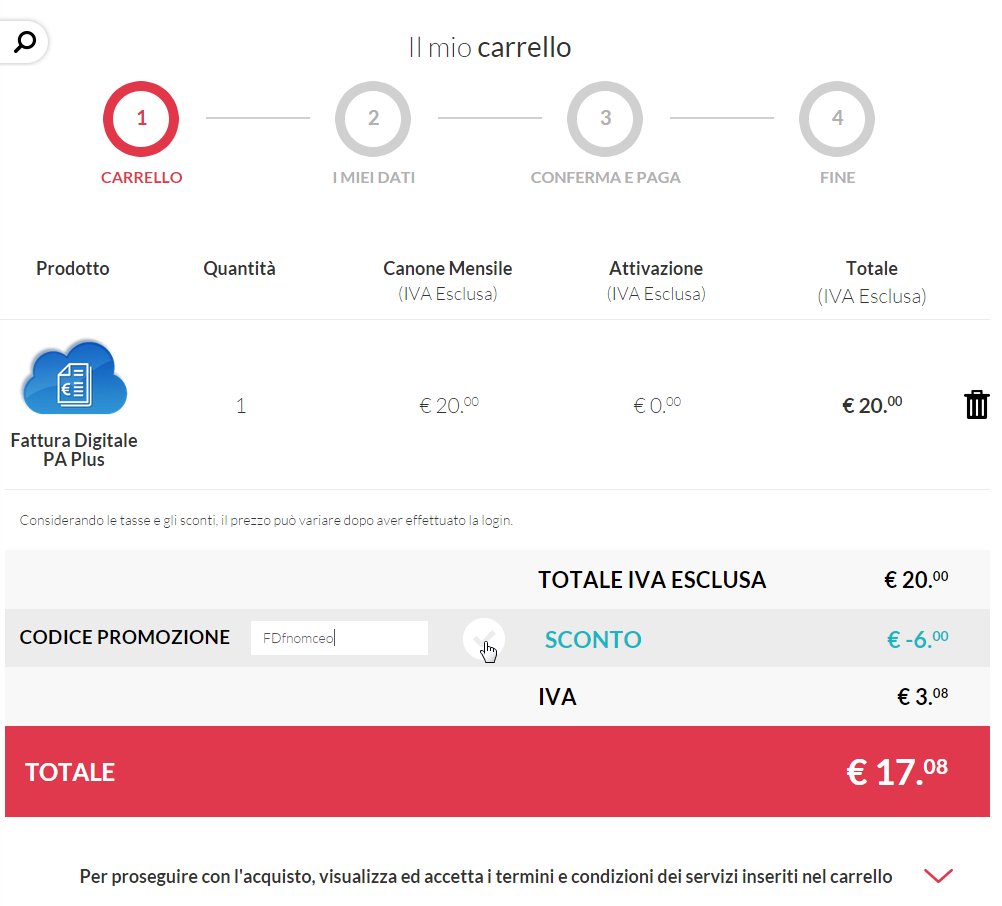 Una volta inserito il codice bisogna cliccare sul flag per validarlo
Validazione Codice Promozione dedicato – FDfnomceo
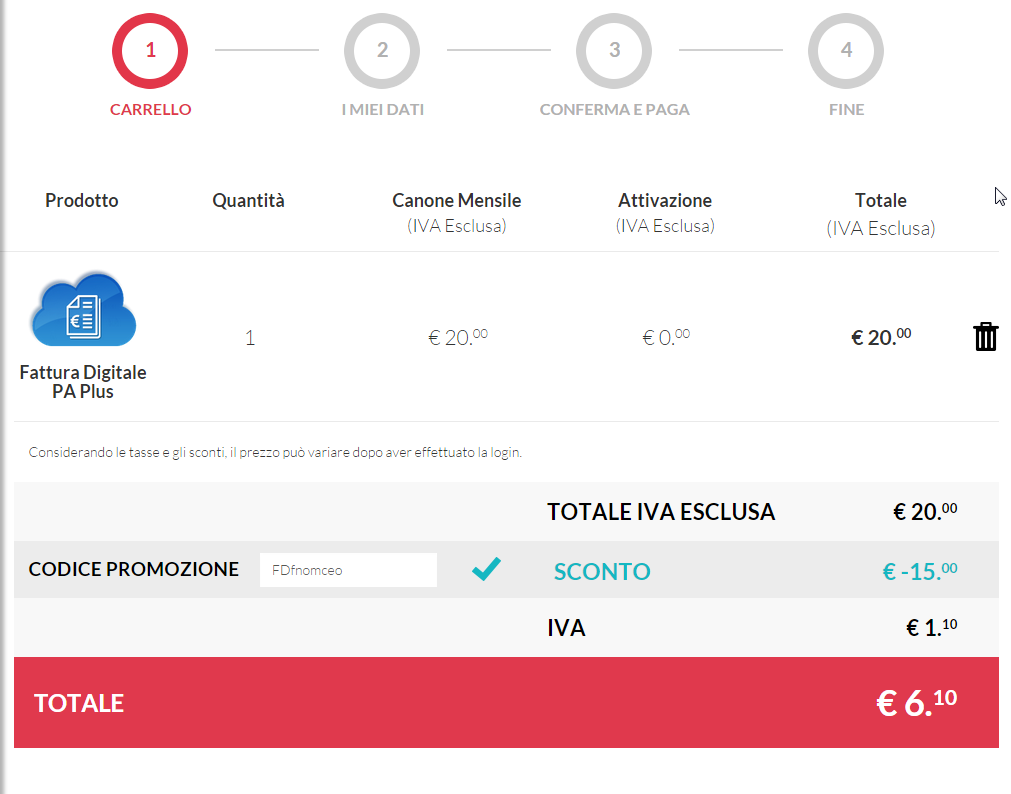 Recepito il codice verrà applicatolo sconto di 15€ rispetto al prezzo originario.
Acquisto da Nuvola Store – Accetta Condizioni Contrattuali
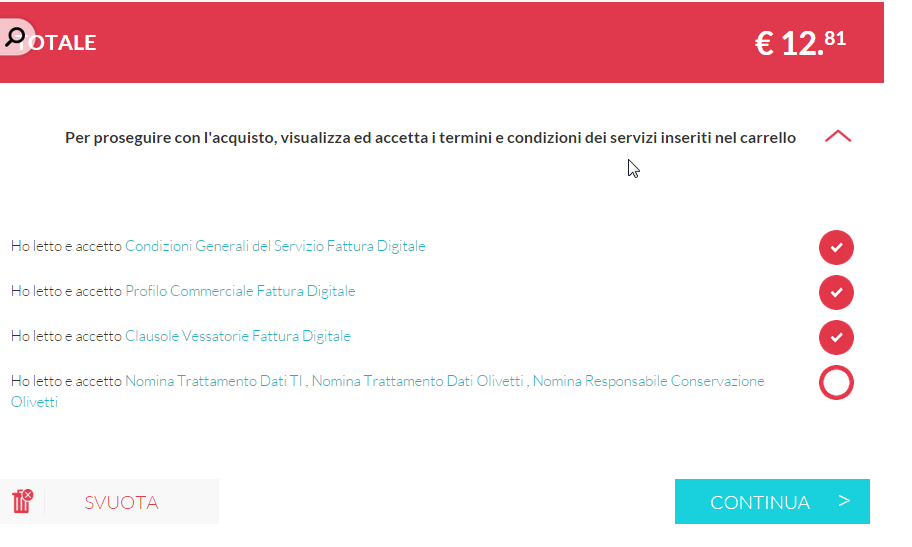 Per andare avanti occorre accettare tutte le condizioni contrattuali flaggandole.
Acquisto da Nuvola Store – Riepilogo Ordine
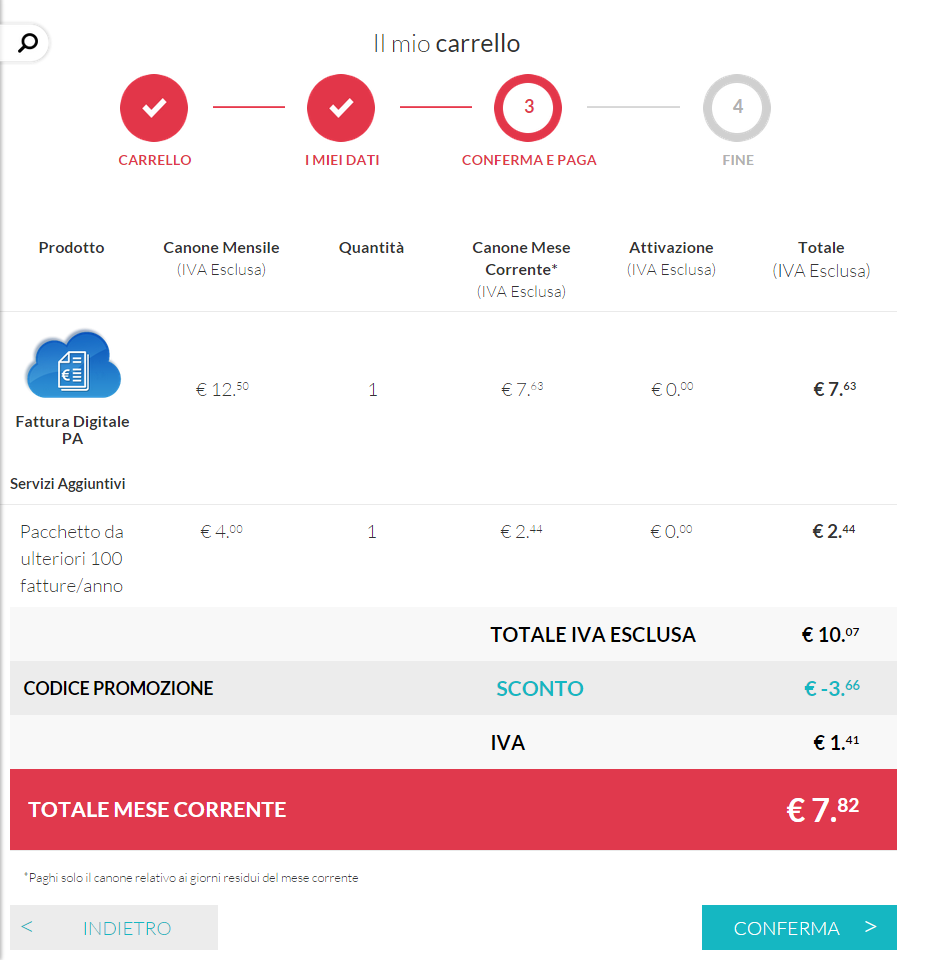 Viene calcolato il rateo canone del prezzo.
Acquisto da Nuvola Store – Pagina di Pagamento
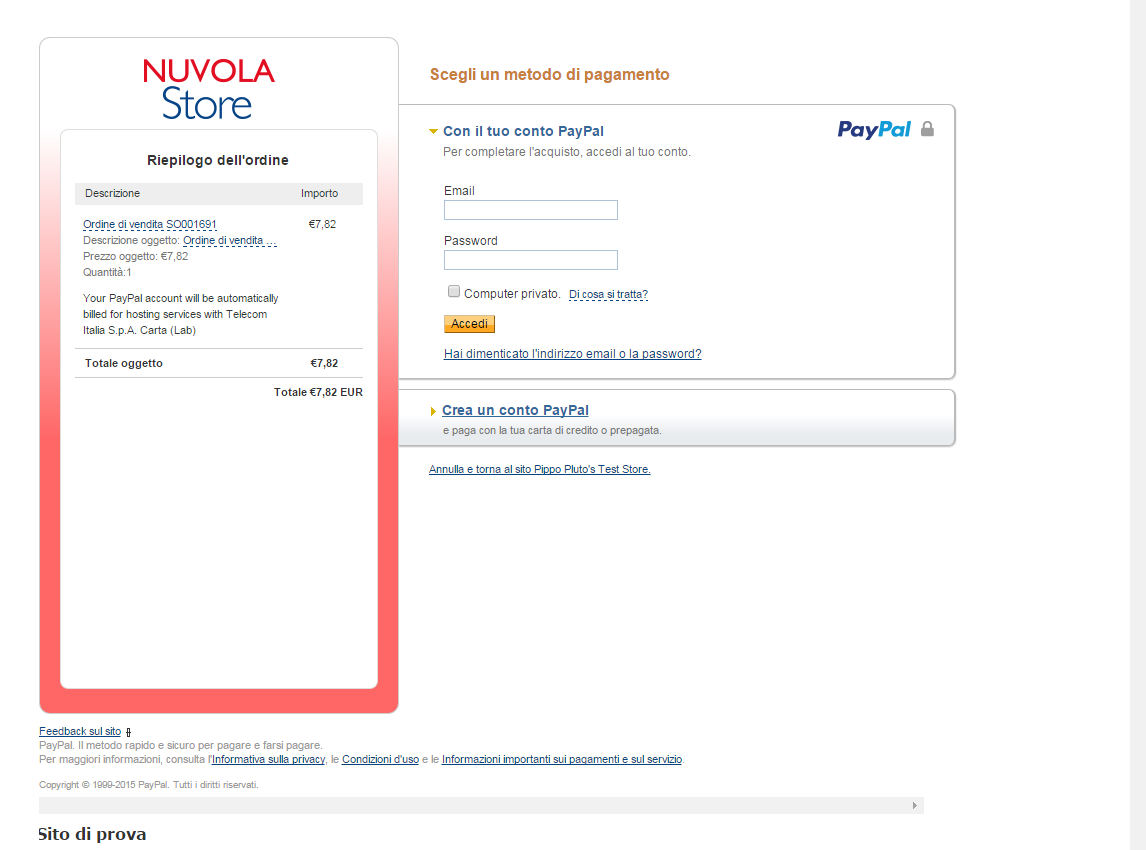 Il pagamento potrà avvenire attraverso:
Paypal
Conto Telecom Italia
Acquisto da Nuvola Store – Registrazione e forma di pagamento
Se il Cliente è già presente in DB Telecom Italia acquisterà attraverso conto Telecom. 
Il cliente che in fase di registrazione inserisce i suoi dati e porta a termine correttamente l’operazione sarà un cliente Carta e pagherà attraverso Paypal. 
Diversamente, se durante la registrazione, una volta inseriti tutti i dati, andando avanti visualizza un messaggio in basso a sinistra con scritto “P.IVA o COD.FISCALE già utilizzati” allora è già inserito in sistema e quindi potrà effettuare un recupero password. In questo caso si tratta di Cliente Conto Telecom.
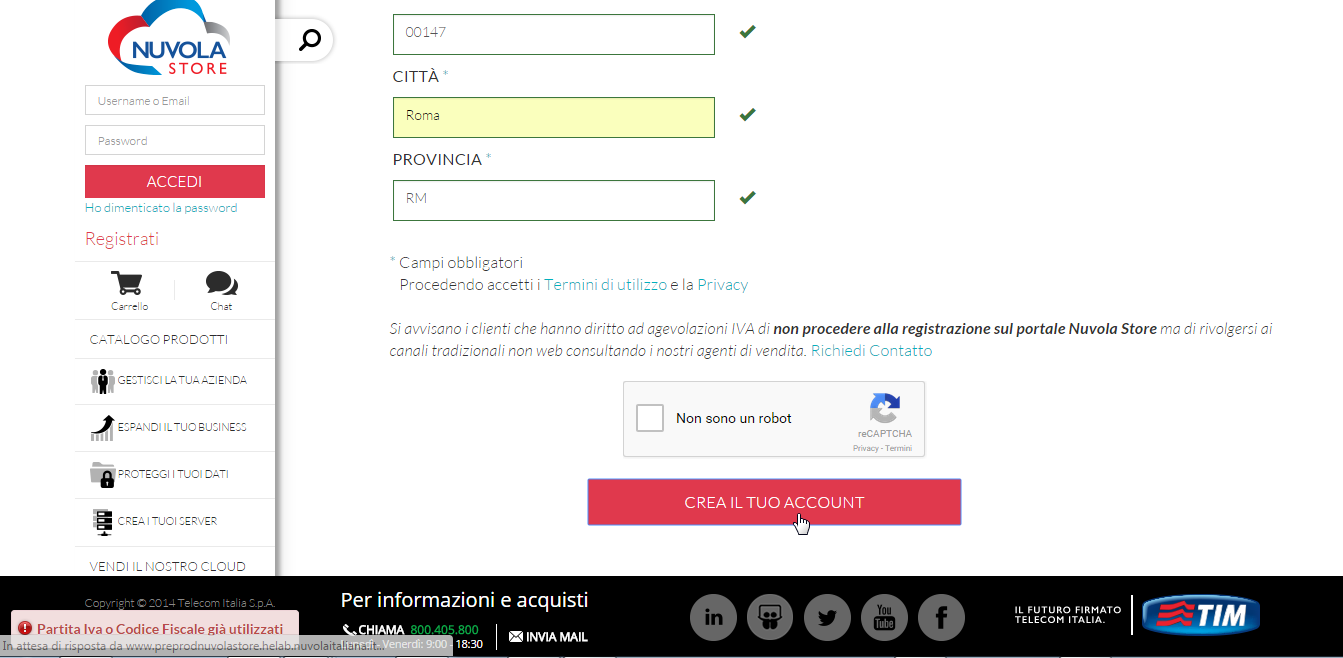